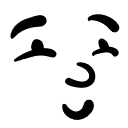 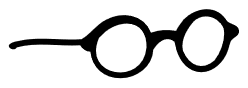 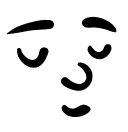 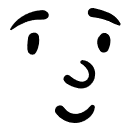 OpsoRekry 		-hanke
v
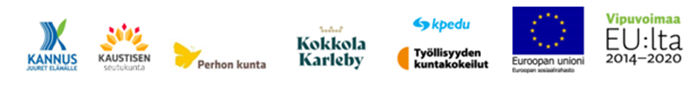 Ota yhteyttä:
Projektipäällikkö:Katri Puumala, katri.puumala@kpedu.fi;p. 040 807 3666
Asiakkuusvastaava:Anu Pajala, anu.pajala@kpedu.fi,p. 040 807 3687
Projektityöntekijä:Virpi Takamaa, virpi.takamaa@kokkola.fi,p. 050 437 0313
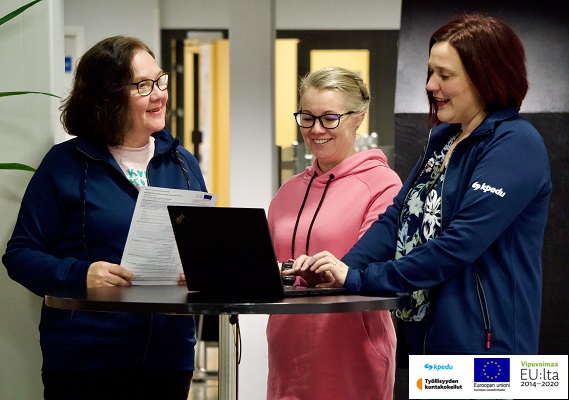 2
2
https://www.kpedu.fi/opsorekry
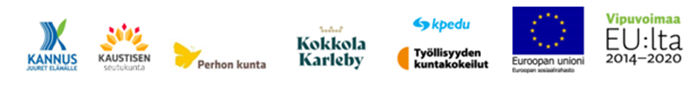 Mitä?
Olemme yrityksiä ja työnhakijoita varten:
Yritykset saa tarvitsemaansa työvoimaa
Työnhakijat löytää työpaikkoja
Hyödynnetään oppisopimus- ja RekryKoulutusta
Oppisopimuskoulutus: 
 Työsuhde
 TES mukainen palkka
 Tutkinto tai tutkinnon osa/osia
 Osaamista ja työkokemusta

RekryKoulutus:
Koulutus yhteistyöyrityksessä
Tietopuolinen opetus oppilaitoksessa
Tarvittava ammattitaito ja työllistyminen yritykseen koulutuksen päättyessä
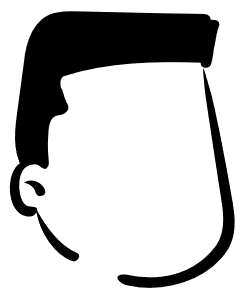 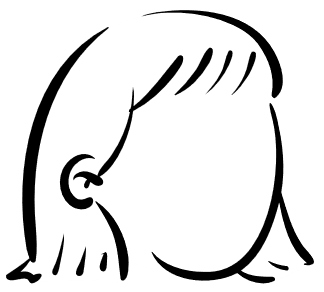 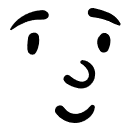 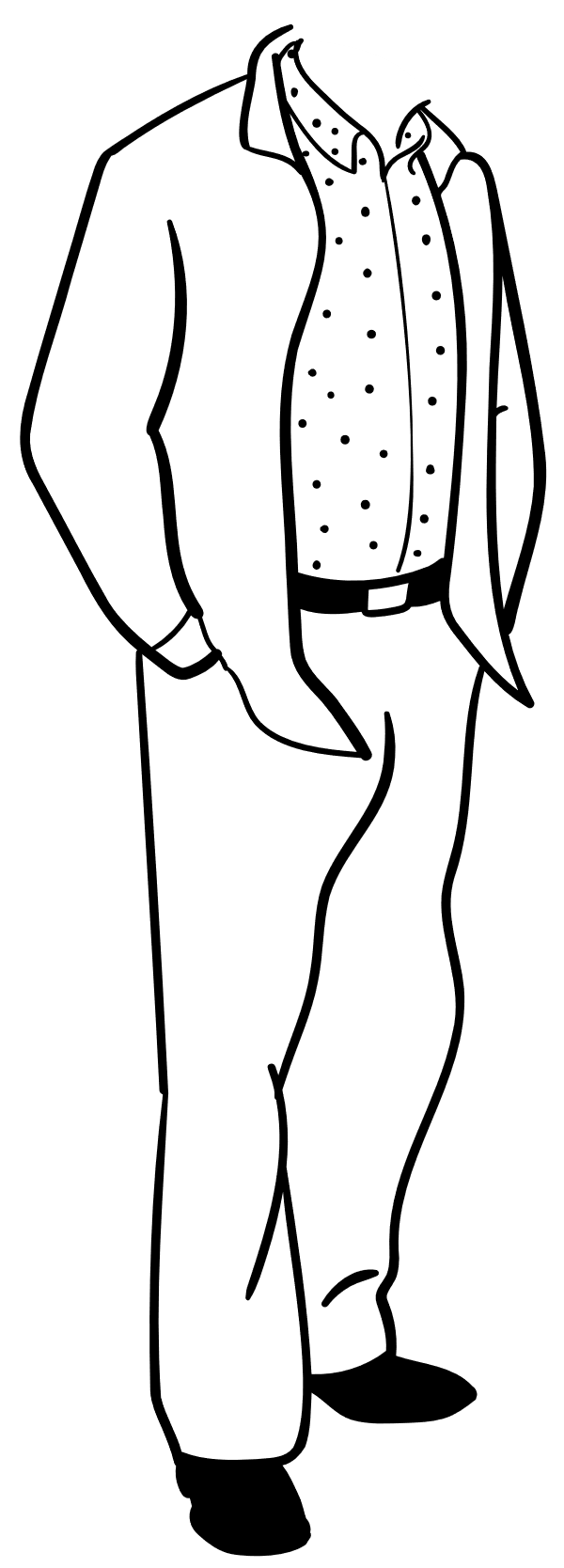 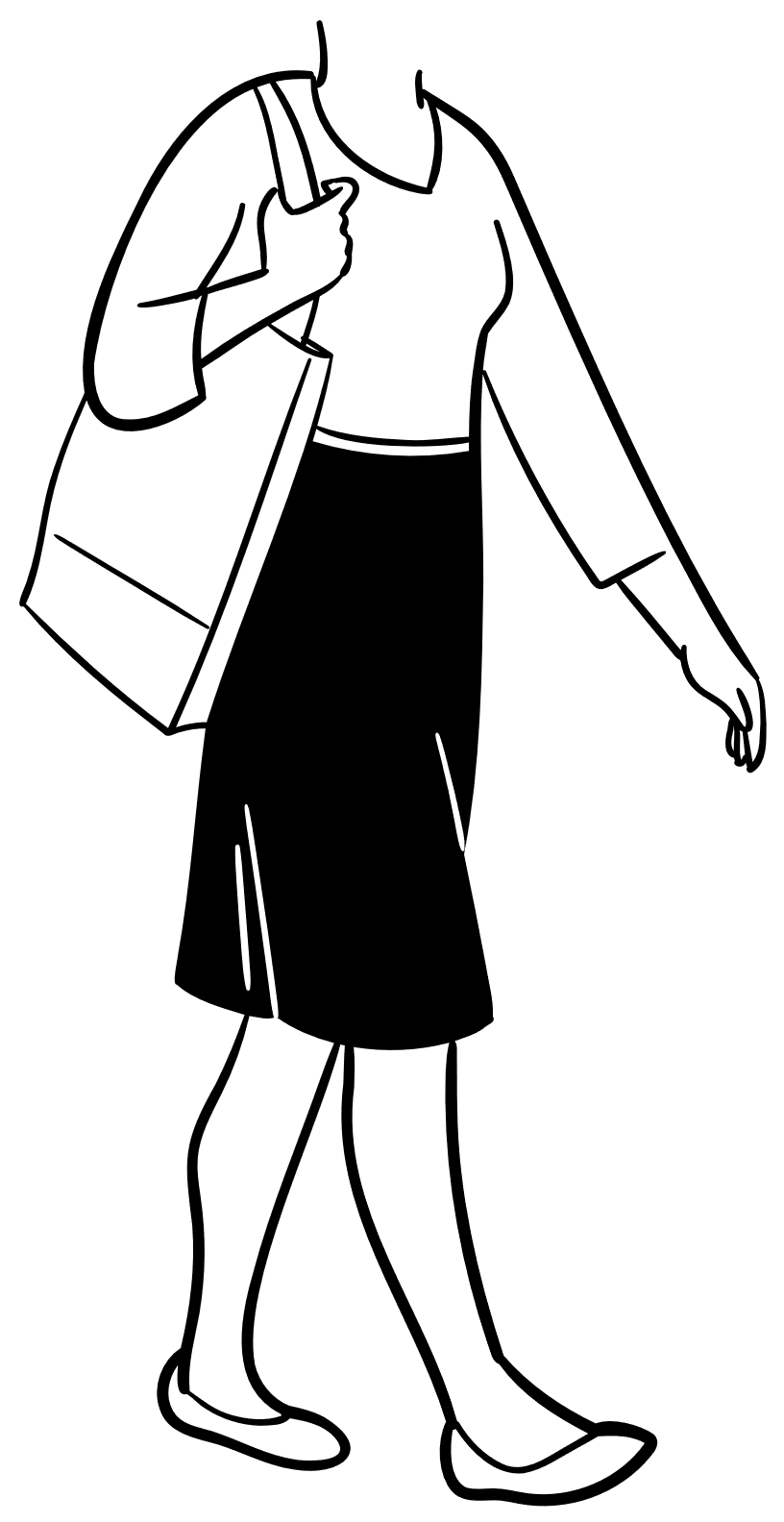 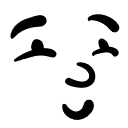 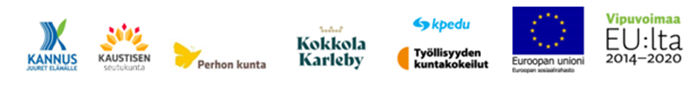 Kenelle?
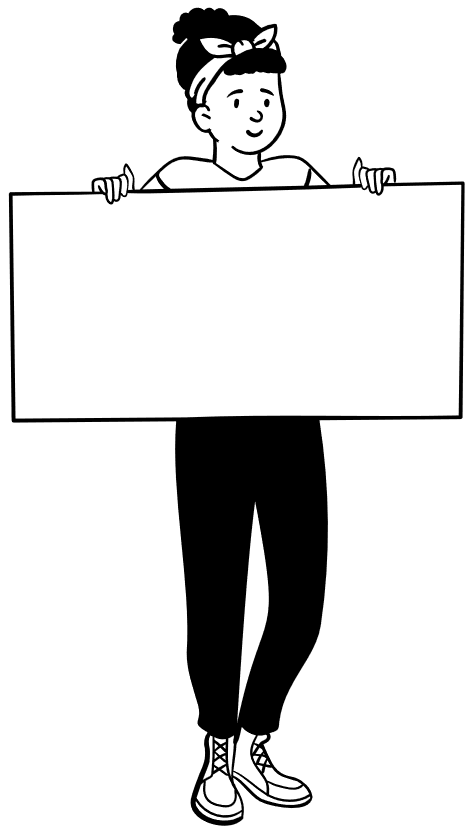 Työttömät työnhakijat
Työttömyysuhan alaiset
Opiskelijat/valmistuvat
Maahanmuuttajat
Alan vaihtajat
Ilman ammatillista koulutusta olevat työntekijät
Yritykset/yrittäjät
OpsoRekry 
 -hanke
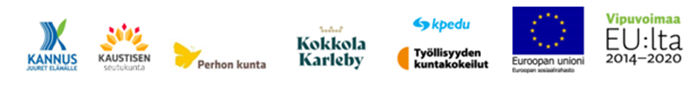 Miten?
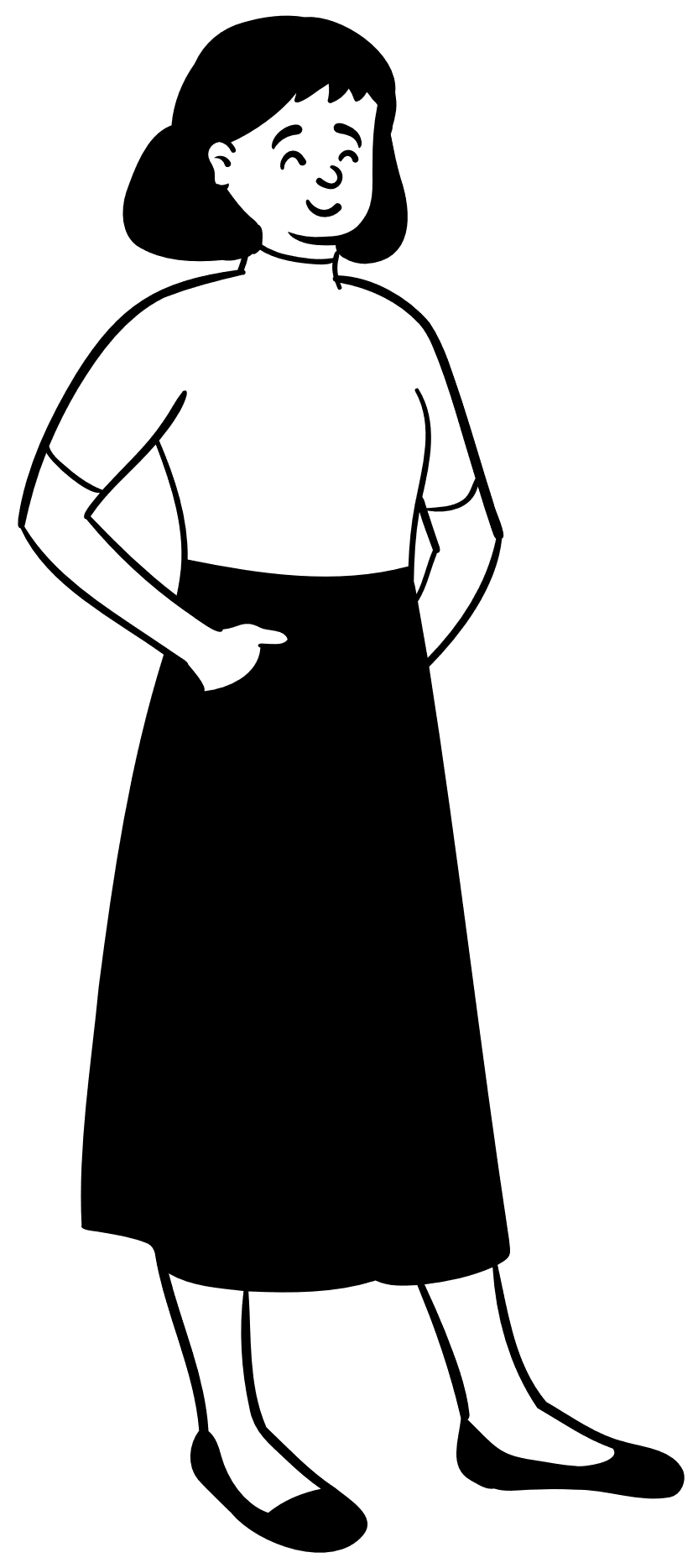 Yritysyhteistyö
Suorat yrityskontaktit
Yritysneuvojat
Avoimet työpaikat
Verkoston hyödyntäminen
Kpedun työllisyys- ja koulutuspalvelut
Työllisyyden kuntakokeilu
TE-palvelut
Työhönvalmentajia
Eri oppilaitoksia
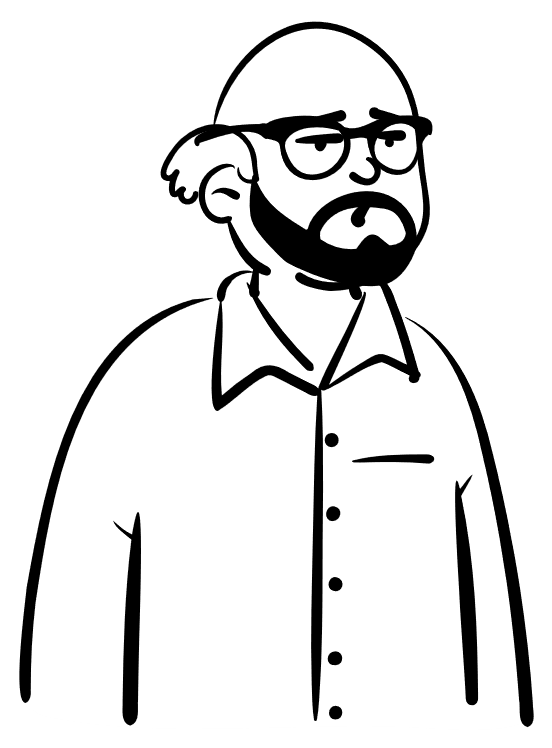 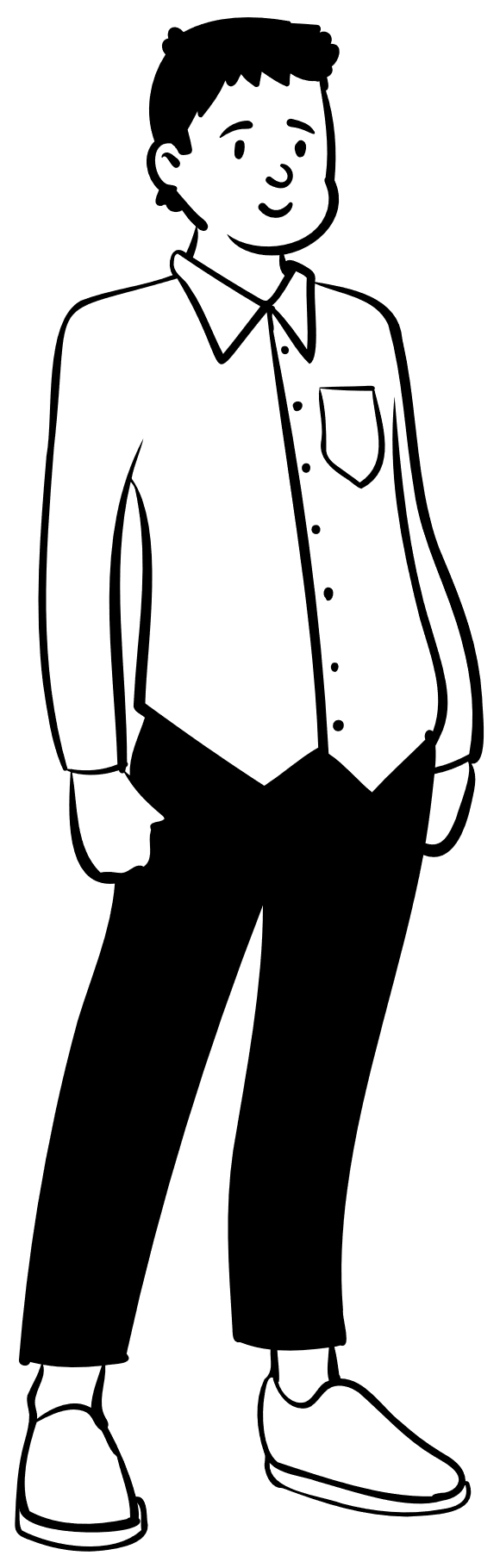 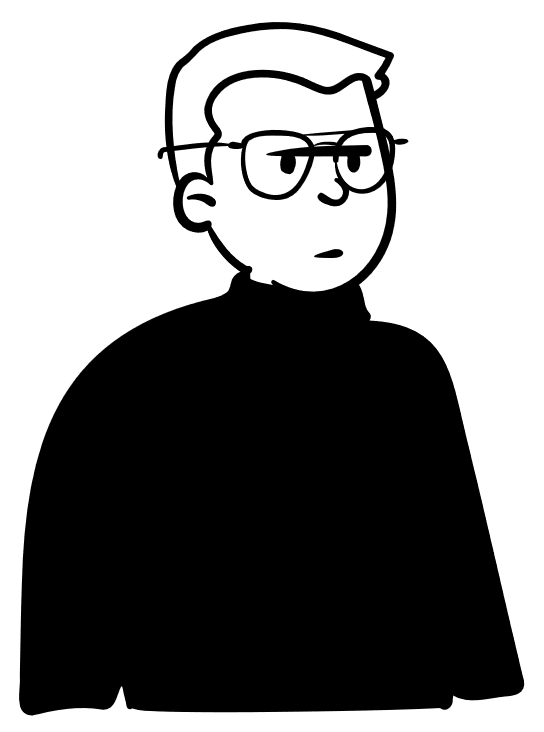 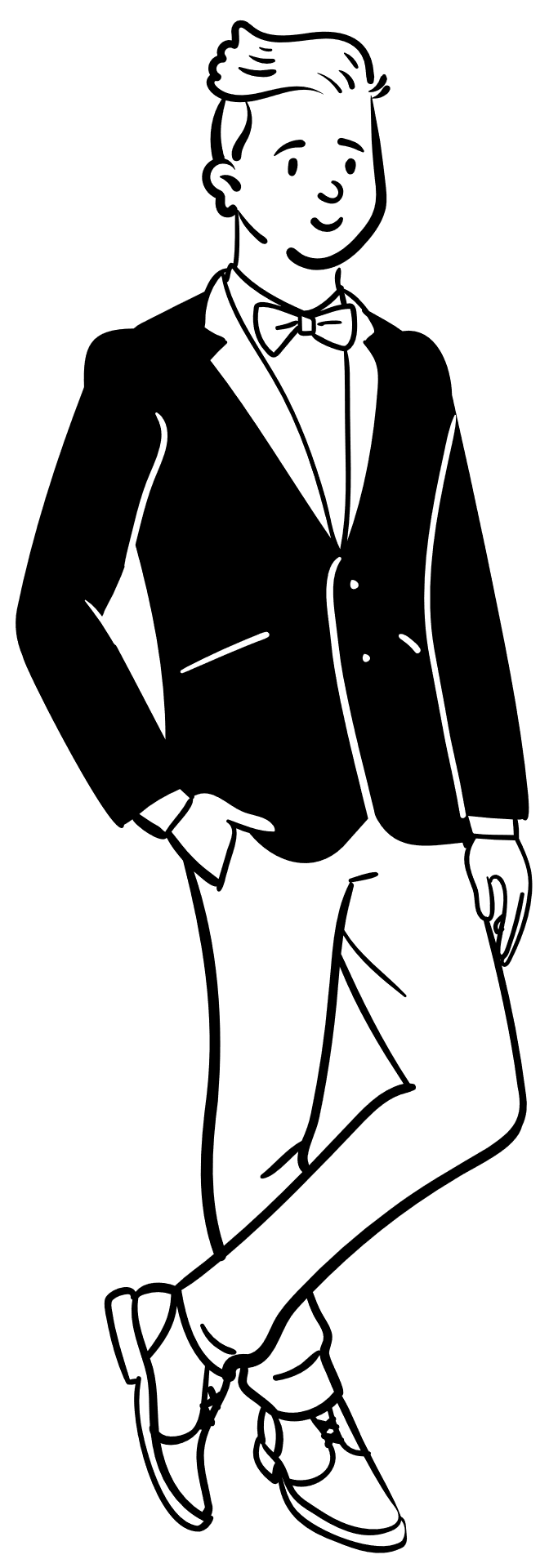 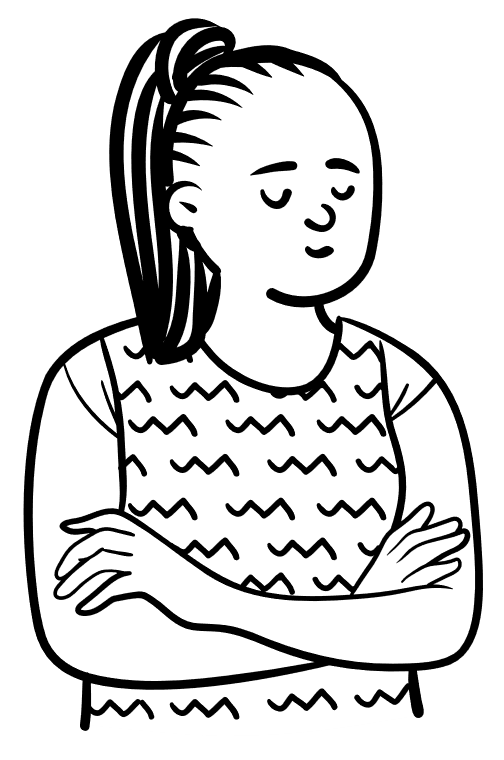 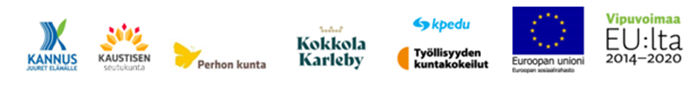 Ota yhteyttä:
Projektipäällikkö:Katri Puumala, katri.puumala@kpedu.fi;p. 040 807 3666
Asiakkuusvastaava:Anu Pajala, anu.pajala@kpedu.fi,p. 040 807 3687
Projektityöntekijä:Virpi Takamaa, virpi.takamaa@kokkola.fi,p. 050 437 0313
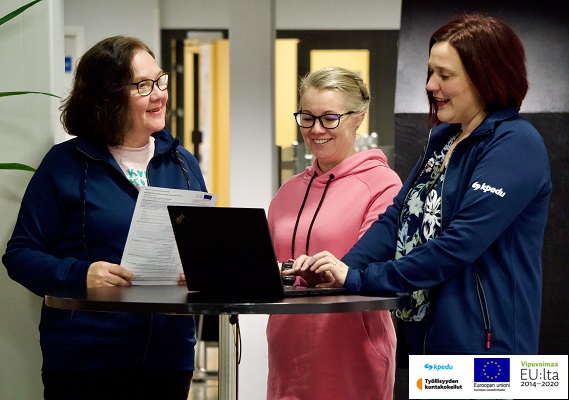 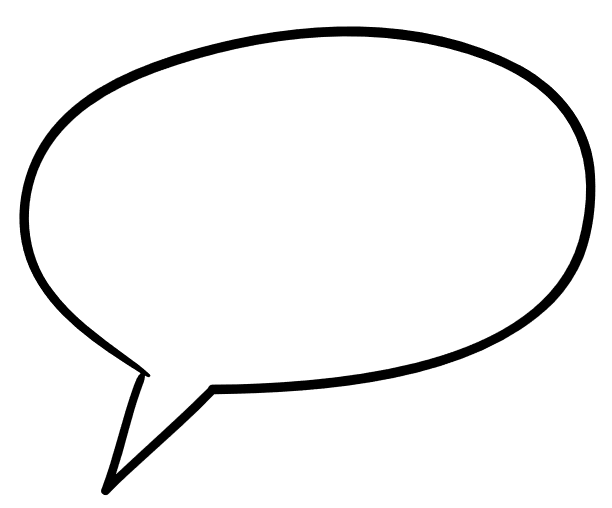 2
Olemme Sinua varten!
2
https://www.kpedu.fi/opsorekry
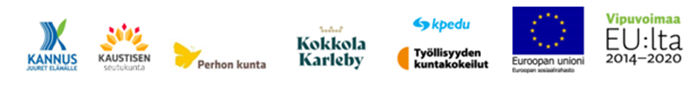